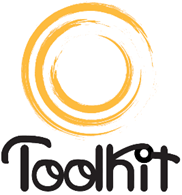 TOOLKIT National Cascade Trainings
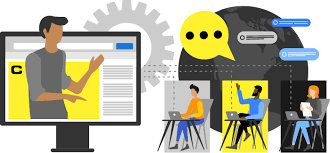 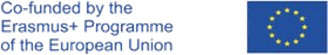 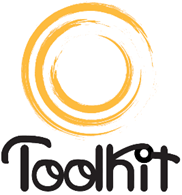 NATIONAL CASCADE TRAININGS PLANS
One National Cascade Training per Country 

Project Partners of the same Country will work together for the organization (like WP2 National Workshops)

Addressed to the other HEIs of the Country and relevant stakeholders

They can be organized both in person or online according to the pandemic development
LAOS
MYANMAR
SRI LANKA
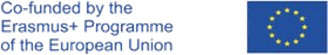 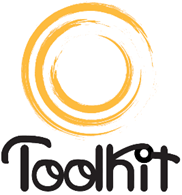 NATIONAL CASCADE TRAININGS
FUNDS
DOCUMENTS TO BE PROVIDED
We have funds for the organization of these events. 

As per the project application the budget is allocated to one University per Country. 

8.000 EUR for the organization of each national cascade training are allocated to each Country specifically to NUOL, UOP and YU
Plan of the activities
Quotation for the required services
LIST OF ATTENDANCE, 
PRESENTATIONS, 
PICTURES, 
AGENDA
DEADLINE
DECEMBER 2021
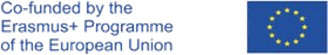 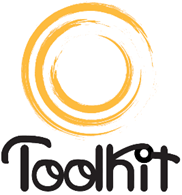 One National Training per Country
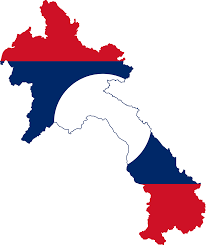 NUOL
SU
WHEN?
IN PERSON or ONLINE?
POSSIBLE AGENDA?
PARTICIPANTS?
BUDGET?
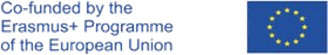 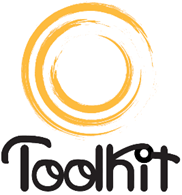 One National Training per Country
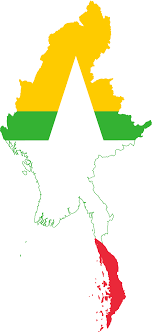 YU,YAU,YUECO
WHEN?
IN PERSON or ONLINE?
POSSIBLE AGENDA?
PARTICIPANTS?
BUDGET?
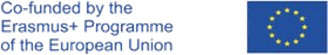 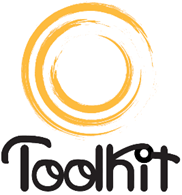 One National Training per Country
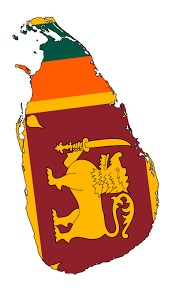 UoP and UoK
WHEN?
IN PERSON or ONLINE?
POSSIBLE AGENDA?
PARTICIPANTS?
BUDGET?
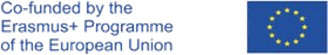 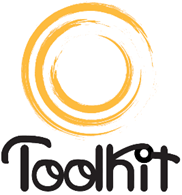 PROPOSAL
UNIBO can support you in the organization  

invite international speakers to take one lecture on Internationalization of HE during the National Cascade Trainings

Subcontracting them with a part of the funds allocated for the organization of the events
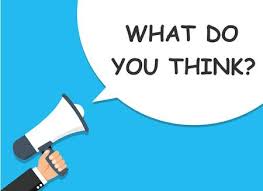 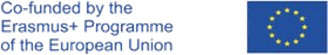